21st Meeting of the North Indian OceanHydrographic CommissionNational Report by
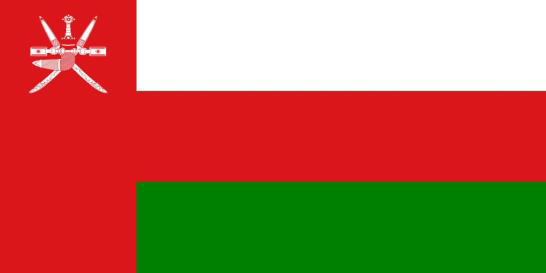 SULTANATE OF OMAN
Main achievements during the year
The new website of the Oman National Hydrographic Office will be launched at the end of this year.
ONHO will issue 16 ENC and 6 paper charts at the end of this year.
Sea of Oman survey ( 60 NM2).
Progress on surveys, charting and MSI
Surveys:




C-55
Progress on surveys, charting and MSI
Charting :
1. Paper Chart
Progress on surveys, charting and MSI
2. ENC
Progress on surveys, charting and MSI
2. ENC
Progress on surveys, charting and MSI
MSI
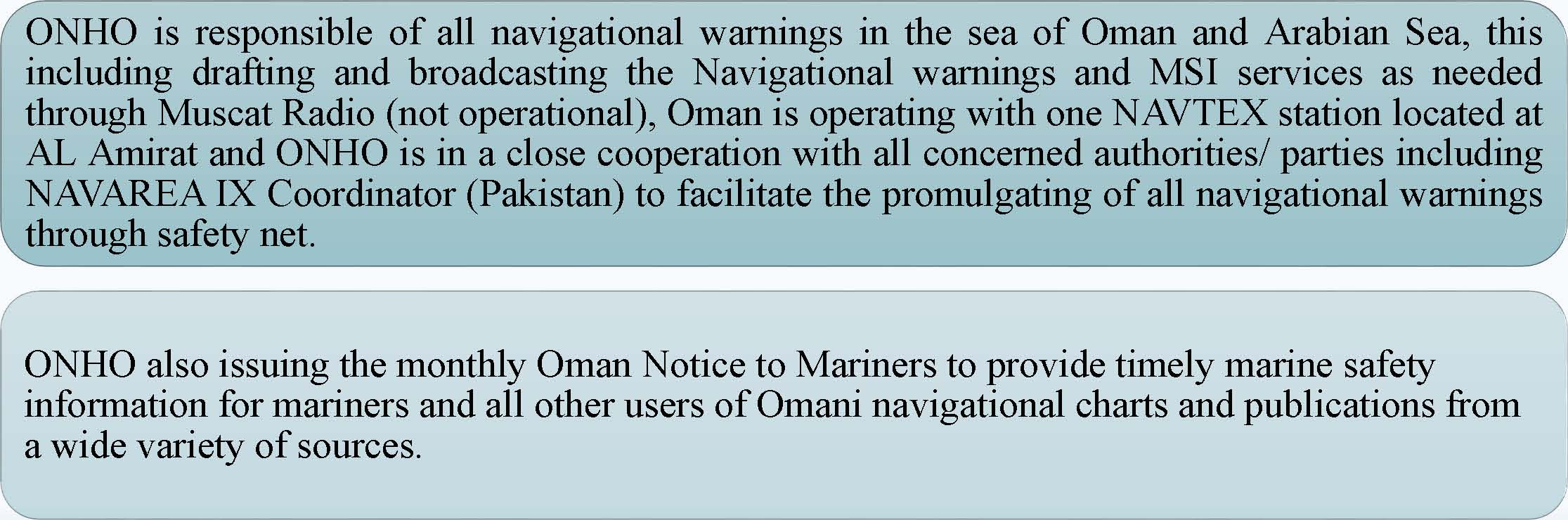 Progress on surveys, charting and MSI
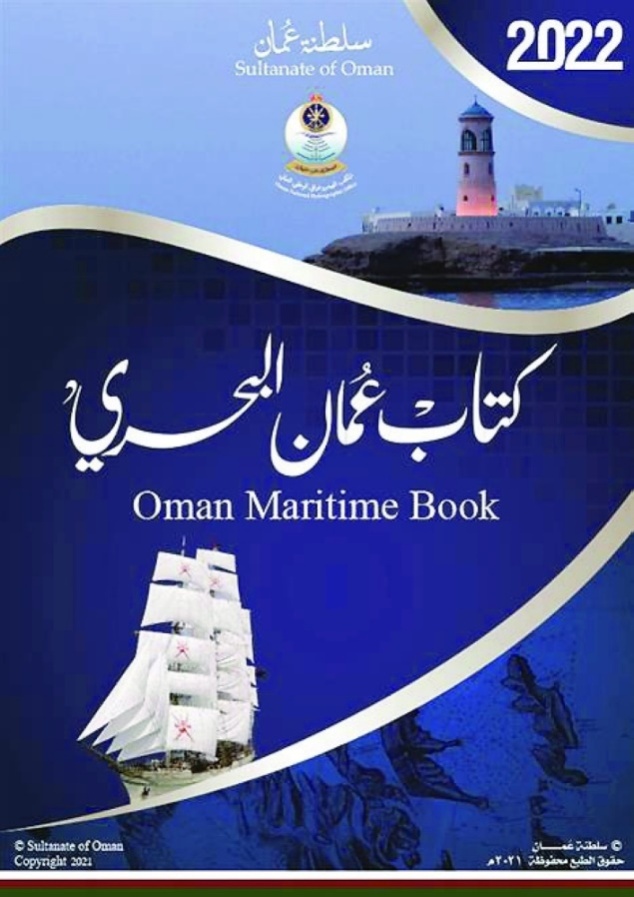 MSI
Capacity Building
Oceanographic Activities
Other Activities
Lessons learned to share
Conclusion